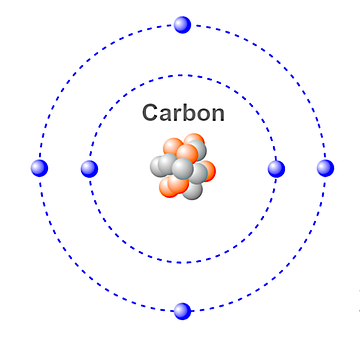 HIILI C
ORGAANISET YHDISTEET
ORGAANINEN = ELOPERÄINEN
KAIKKI ELOLLISEN LUONNON YHDISTEET OVAT ORGAANISIA YHDISTEITÄ
SISÄLTÄVÄT _____________________ SEKÄ USEIN _______________ JA/TAI ___________________ SEKÄ _____________________________
LÄHES KAIKKI HIILEN YHDISTEET OVAT ___________________________________
ESIM. METAANI CH4, GLUKOOSI C6H12O6, ETANOLI C2H6O 

MUUTAMAT HIILEN YHDISTEET OVAT ____________________________________
HIILIDIOKSIDI CO2, HIILIMONOKSIDI CO, HIILIHAPPO H2CO3
LISÄKSI HIILIHAPON (H2CO3) SUOLAT, ESIM. KALSIUMKARBONAATTI CaCO3
TEHTÄVÄ: MITKÄ SEURAAVISTA YHDISTEISTÄ OVAT ORGAANISIA YHDISTEITÄ?
CH4
C3H8O3
C6H12O6
HCl
H2O
CO2
H2CO3
C2H6O
NaCl
Vinkki: Voit myös kopioida (ctrl+c) ja liittää (ctrl+v) tämän ympyrän ja ympyröidä orgaaniset yhdisteet.
Vastaus: